Kiterjesztett valóság mobil eszközökön
Marker alapú AR
Feladat
Tegyünk egy képet a detektált marker helyére
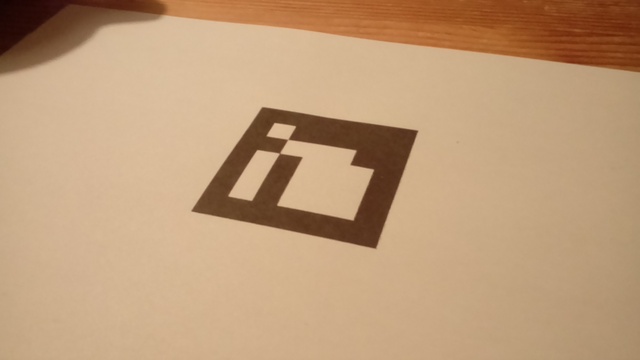 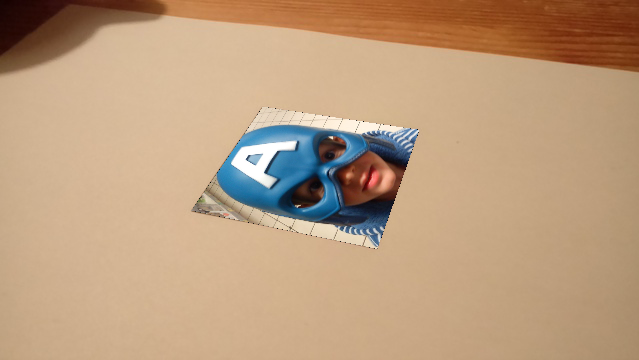 Emlékeztető
cv::warpPerspective(src, dst, transform, dst_size, …)

Pixelek kitöltése (ha kell):
for (int x = 0; x < img.cols; ++x)
    for (int y = 0; y < img.rows; ++y)
    {
        img.at<cv::Vec3b>(y, x) = …
    }

Maszk gyártás:
std::vector< std::vector<Point> > contours;
// …
cv::fillPoly(mask, contours, Scalar(255,255,255));

Logikai és aritmetikai műveletek Mat objektumok között:
result = a * b + ~c;
Tegyük át Androidra!
MarkerBasedAR.cpp-t használjuk az Android projektben is
Android.mk: 
     LOCAL_SRC_FILES += $(COMMON_CODE_DIR)/MarkerBasedAR.cpp
Töltsünk be egy képet OpenCV-vel
Natív kódban futtassuk le a detektálást és cseréljük le a markert a betöltött képre
Fájl másolása emulátorra
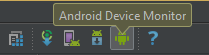 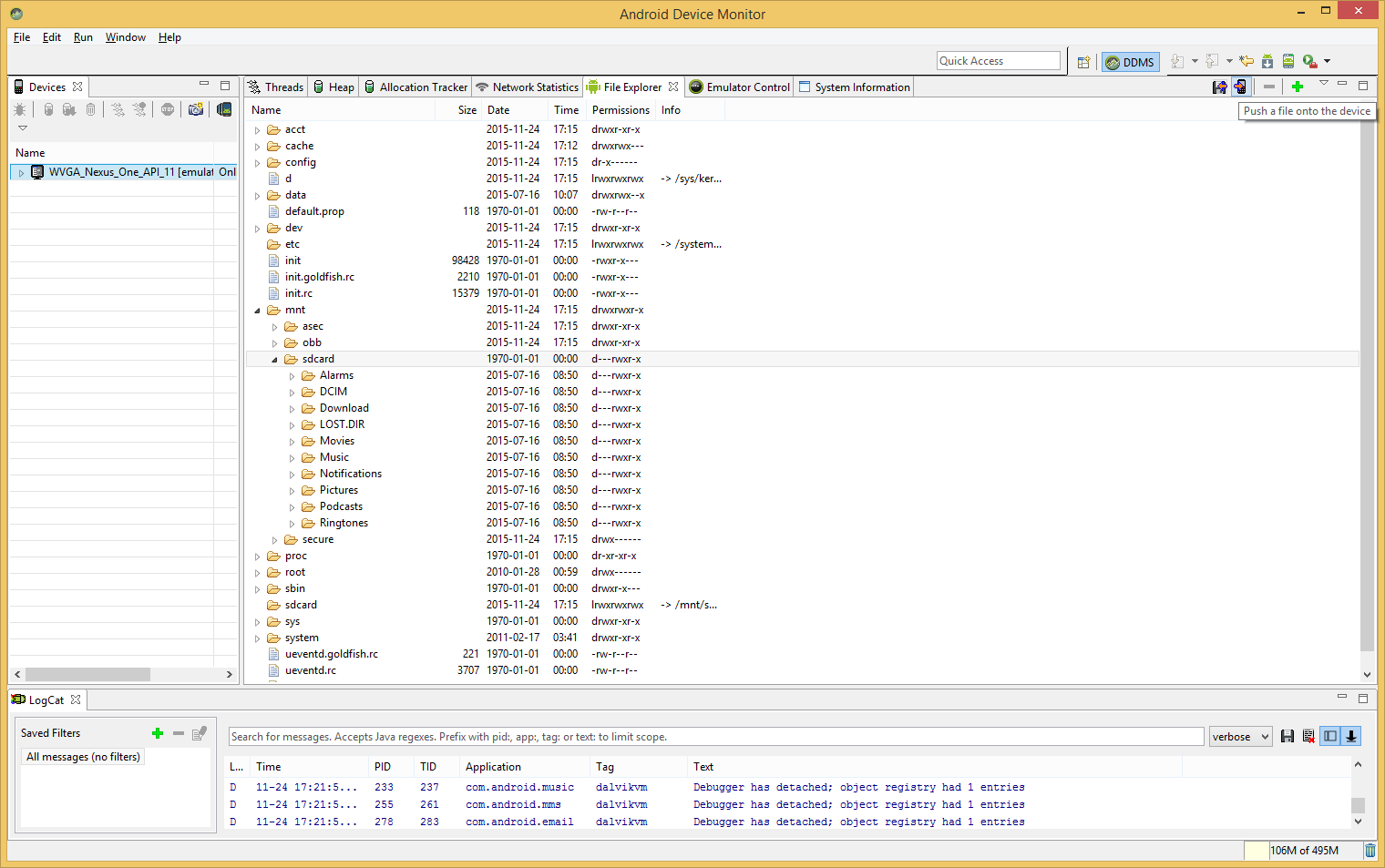 Érdemes a /mnt/sdcard alá tenni, a nem abszolút file nevek erre lesznek relatívak a kódban
Képbetöltés
Tegyünk egy képet a /mnt/sdcard/test/markers.jpg helyre

import java.io.File;
import android.os.Environment;
import org.opencv.core.Size;
import org.opencv.imgcodecs.Imgcodecs;

public Mat loadImageFromFile(String fileName) {
        File root = Environment.getExternalStorageDirectory();
        File file = new File(root, fileName);

        Mat rgbLoadedImage = null;
        Mat image = Imgcodecs.imread(file.getAbsolutePath());
        if (image.width() > 0) {
            rgbLoadedImage = new Mat(image.size(), image.type());
            Imgproc.cvtColor(image, rgbLoadedImage, Imgproc.COLOR_BGR2RGBA);
            image.release();
            image = null;
        }
        else {
            Log.e("Image loading", "failed to load image "+fileName+" ("+file.getAbsolutePath()+")");
        }
        return rgbLoadedImage;
    }
Teszt: jelenítsük meg a betöltött képet
public void onCameraViewStarted(int width, int height) {
        mOutImage = new Mat(height, width, CvType.CV_8UC4);
        mTmpImage1 = new Mat(height, width, CvType.CV_8UC1);
        mTmpImage2 = new Mat(height, width, CvType.CV_8UC1);

        mTmpImage1 = loadImageFromFile("test/markers.jpg");
        Imgproc.resize(mTmpImage1, mOutImage, new Size(width, height));
}

public Mat onCameraFrame(CvCameraViewFrame inputFrame) {
        // kamerakép helyett most a betöltött képet jelenítjük meg
        new NativeHolder().edgeDetect(inputFrame.gray().getNativeObjAddr(), mTmpImage1.getNativeObjAddr());

        return mOutImage;
}
Kép lecserélése (natív)
NativeHolder.java, új függvény:
    public native void placeImageToQuads(
                   long srcMatAddr, long dstMatAddr, long imgMatAddr);
NativeHolder.h, új függvény (vagy generálás javah-val):
     JNIEXPORT void JNICALL
     Java_bme_ar_labs_lab01_NativeHolder_placeImageToQuads
     (JNIEnv *, jobject, jlong, jlong, jlong);

Feladat: írjuk meg az implementációt a NativeHolder.cpp-ben, a Desktop projekt mintájára!
Kép lecserélése (natív)
A betöltött kép megjelenítése helyett arra cseréljük le a detektált markereket
Alternatíva, emulátoron: jelenítsünk meg egy, markereket tartalmazó képet és a detektált marker(ek) helyére rajzoljunk egy másik képet
(összesen 2 kép betöltése)

public void onCameraViewStarted(int width, int height) {
        …
        mTmpImage1 = loadImageFromFile("test/markers.jpg");
        Imgproc.resize(mTmpImage1, mOutImage, new Size(width, height));
}

public Mat onCameraFrame(CvCameraViewFrame inputFrame) {
         new NativeHolder().placeImageToQuads(
                                                 …, mOutImage.getNativeObjAddr(), …);
         return mOutImage;
}
Kép lecserélése (natív)
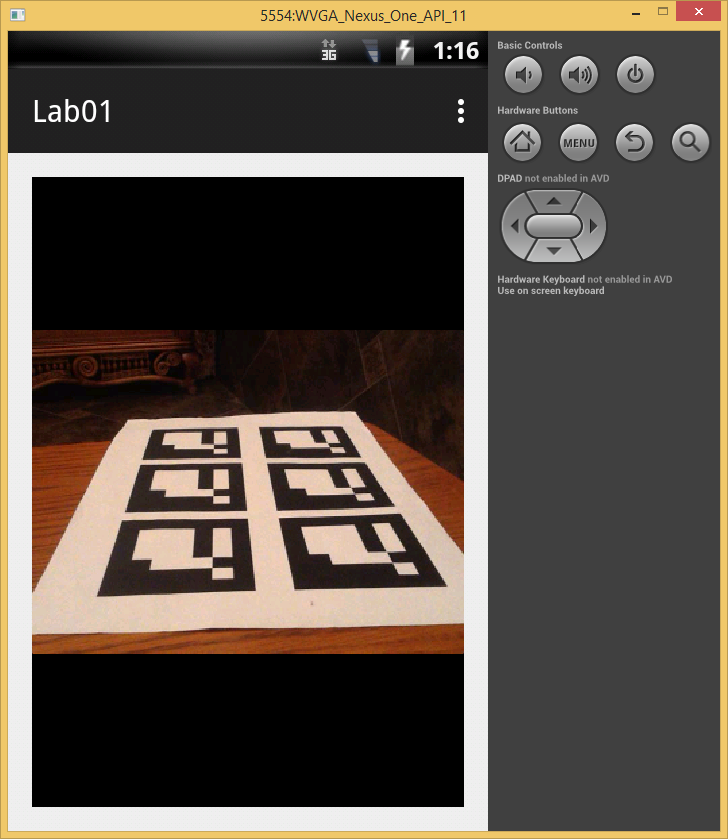 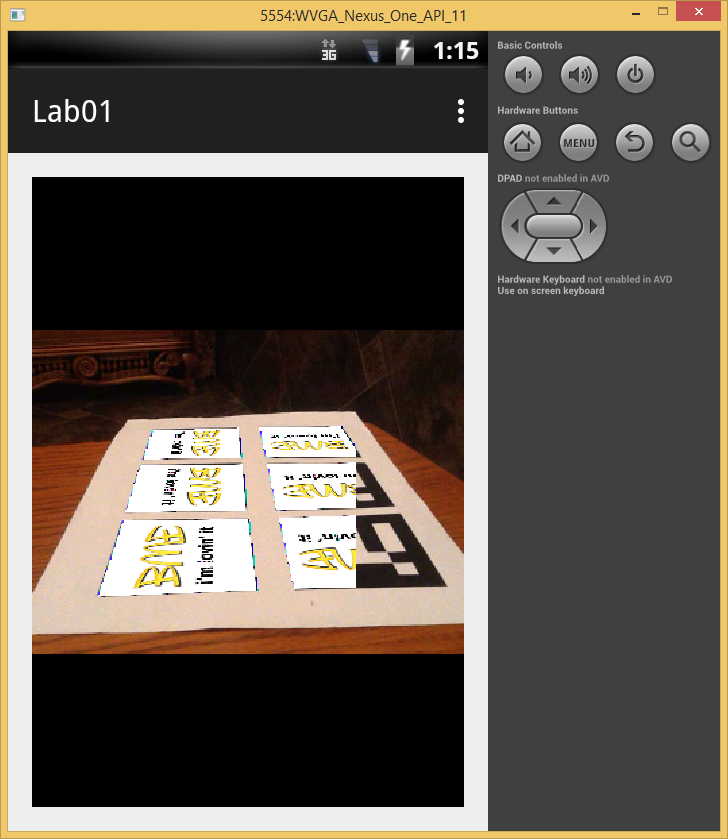 Mixed AR: 3D renderelés
Új modul a projektünkben: „mixed-ar”
Activity-ből származtassunk
public class MainActivity extends Activity implements
        CameraBridgeViewBase.CvCameraViewListener2

Az OpenCV betöltése ugyanúgy megy, mint eddig
Callback: OnManagerConnected
onResume, onPause, onDestroy változatlan
CameraBridgeViewBase adattag
OpenCV emlékeztető
private void onOpenCVInited() {
       mOpenCvCameraView.enableView();
}

public void onResume() {
        super.onResume();
        OpenCVLoader.initAsync(OpenCVLoader.OPENCV_VERSION_3_0_0, 
              this, mLoaderCallback);
}

public void onPause()
{
      super.onPause();
      if (mOpenCvCameraView != null)  mOpenCvCameraView.disableView();
}

public void onDestroy() {
    super.onDestroy();
    if (mOpenCvCameraView != null)  mOpenCvCameraView.disableView();
}

@Override
    public void onCameraViewStarted(int width, int height) {
}

@Override
   public void onCameraViewStopped() {
}

@Override
public Mat onCameraFrame(CameraBridgeViewBase.CvCameraViewFrame inputFrame) {
   return inputFrame.rgba();
}
private BaseLoaderCallback mLoaderCallback = new BaseLoaderCallback(this) {
        @Override
        public void onManagerConnected(int status) {
            switch (status) {
                case LoaderCallbackInterface.SUCCESS: {
                    Log.i("OPenCVJavTEst", "OpenCV loaded successfully");
                    onOpenCVInited();
                }
                break;
                default: {
                    super.onManagerConnected(status);
                }
                break;
            }
        }
    };
Layout
Az OpenCV camera view helyett egy saját view-t fogunk használni
Tüntessünk el mindent a layout xml-ből (activity_main)
A rajzolás egy SurfaceView-ra történik
Ebből származtatjuk majd a saját nézetünket

MainActivity.java:
private GLSurfaceView mGLView;

Kódból hozzuk létre a layoutot
Layout
public void onCreate(Bundle savedInstanceState)  {
        super.onCreate(savedInstanceState);
        setContentView(R.layout.activity_main);
        ViewGroup mainLayout = (ViewGroup) findViewById(R.id.main_layout);

        mOpenCvCameraView = (CameraBridgeViewBase) new JavaCameraView(this, -1);
        mOpenCvCameraView.setVisibility(SurfaceView.VISIBLE);
        mOpenCvCameraView.setCvCameraViewListener(this);
        //setContentView(mOpenCvCameraView);
        mGLView = new MainSurfaceView(this);
        mainLayout.addView(mOpenCvCameraView);
        mainLayout.addView(mGLView);


        mGLView.bringToFront();
}
Saját SurfaceView
A rajzolás egy SurfaceView-ra történik
A SurfaceView tartalmaz egy Renderert, ami a tényleges OpenGL rajzoló kódot tartalmazza

import android.content.Context;
import android.graphics.PixelFormat;
import android.opengl.GLSurfaceView;

public class MainSurfaceView  extends GLSurfaceView {
    private MainRenderer mRenderer;

    public MainSurfaceView(Context context)
    {
        super(context);
        this.mRenderer = new MainRenderer(getContext());

        setEGLConfigChooser(8, 8, 8, 8, 16, 0);
        getHolder().setFormat(PixelFormat.TRANSPARENT);
        setZOrderOnTop(true);

        setRenderer(this.mRenderer);
    }
}
Renderer
import android.content.Context;
import android.opengl.GLSurfaceView;
import javax.microedition.khronos.egl.EGLConfig;
import javax.microedition.khronos.opengles.GL10;
import java.nio.ByteBuffer;
import java.nio.ByteOrder;
import java.nio.FloatBuffer;

public class MainRenderer implements GLSurfaceView.Renderer{
    private Context context;
    protected FloatBuffer VB = null;

    // …
}
Renderer
public MainRenderer(Context context) {
        this.context = context;
}

public void onSurfaceCreated(GL10 gl, EGLConfig config) {
      gl.glClearColor(0.0F, 0.0F, 0.0F, 0.0F);
      float[] VCoords = { -1.0F, -1.0F, 0.0F,  1.0F, -1.0F, 0.0F,  1.0F, 1.0F, 0.0F,
              -1.0F, -1.0F, 0.0F,  1.0F, 1.0F, 0.0F,   -1.0F, 1.0F, 0.0F };

      ByteBuffer vbb = ByteBuffer.allocateDirect(VCoords.length * 4);
      vbb.order(ByteOrder.nativeOrder());
      this.VB = vbb.asFloatBuffer();
      this.VB.put(VCoords);
      this.VB.position(0);
}

public void onSurfaceChanged(GL10 gl, int width, int height) {
        gl.glViewport(0, 0, width, height);
        float ratio = (float) width / height;
        gl.glMatrixMode(gl.GL_PROJECTION);
        gl.glLoadIdentity();
        gl.glFrustumf(-ratio, ratio, -1, 1, 1.0f, 10);

    }
Renderer
Rajzoljunk valamit!

public float rotAngle = 0;

public void onDrawFrame(GL10 gl) {
        gl.glClear(gl.GL_COLOR_BUFFER_BIT | gl.GL_DEPTH_BUFFER_BIT );
        gl.glMatrixMode(gl.GL_MODELVIEW);
        gl.glLoadIdentity();
        gl.glTranslatef(0,0,-6);
        gl.glColor4f(1, 0, 0, 1);
        gl.glRotatef(rotAngle, 0, 1, 0);

        gl.glEnableClientState(gl.GL_VERTEX_ARRAY);
        gl.glVertexPointer(3, gl.GL_FLOAT, 0, this.VB);
        gl.glDrawArrays(gl.GL_TRIANGLES, 0, 6);
        gl.glDisableClientState(gl.GL_VERTEX_ARRAY);

        rotAngle += 2.5f;
    }
Ami még hátravan…
Ahhoz, hogy a 3D objektumot el tudjuk helyezni a (valós) térben, szükség van a marker elhelyezkedésére (eltolás és forgatás), a kamera koordinátarendszerében
Ehhez kamera kalibrációra van szükség